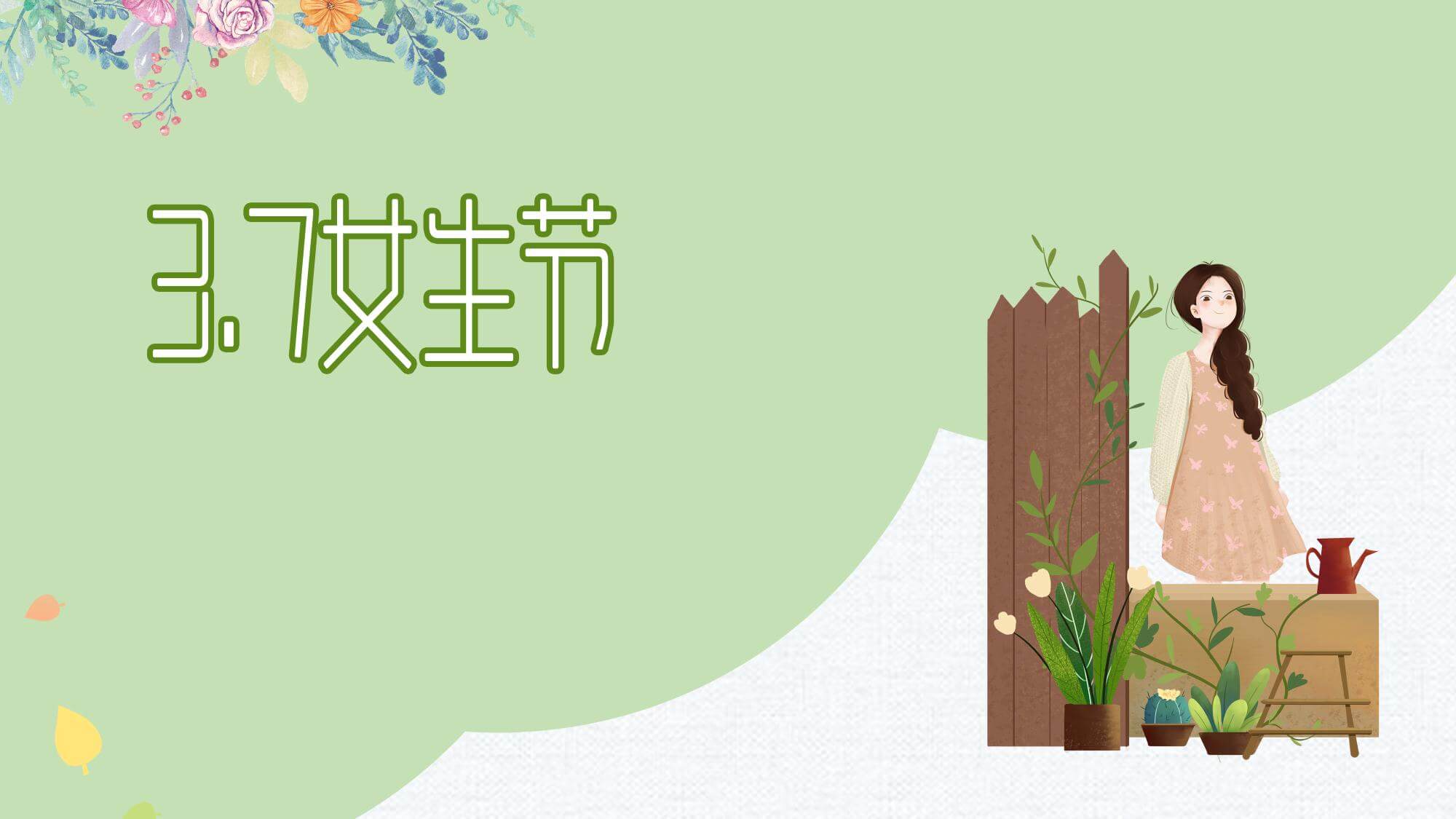 GIRLS’DAY
就是要给女生宠爱一分都不能少
汇报人：优品PPT   时间：20XX.3.7
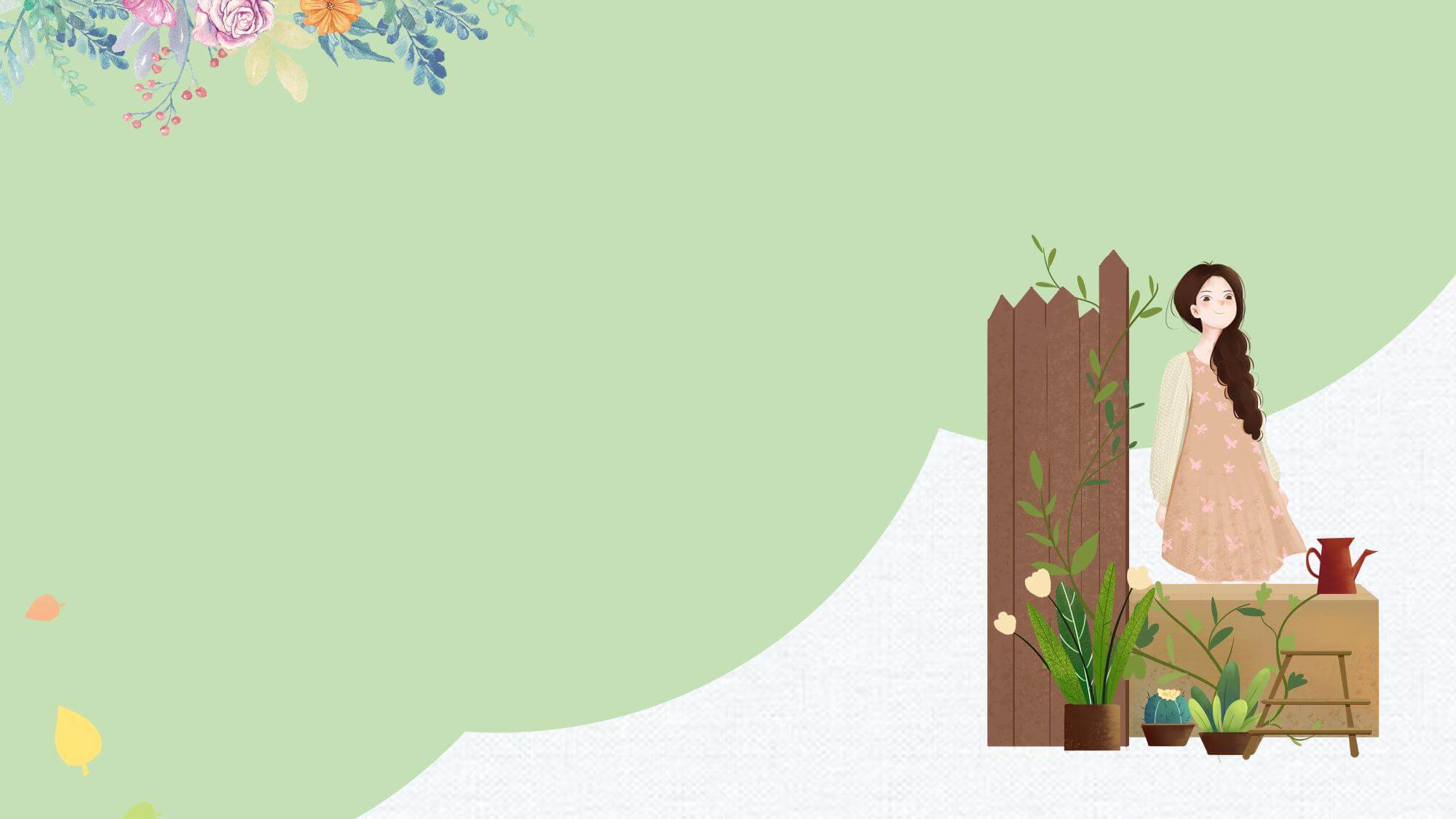 活动前期
活动中期
效果预估
活动后期
I want to be in quiet, not strong.
I want to be in quiet, not strong.
I want to be in quiet, not strong.
I want to be in quiet, not strong.
https://www.ypppt.com/
目录
01
02
03
04
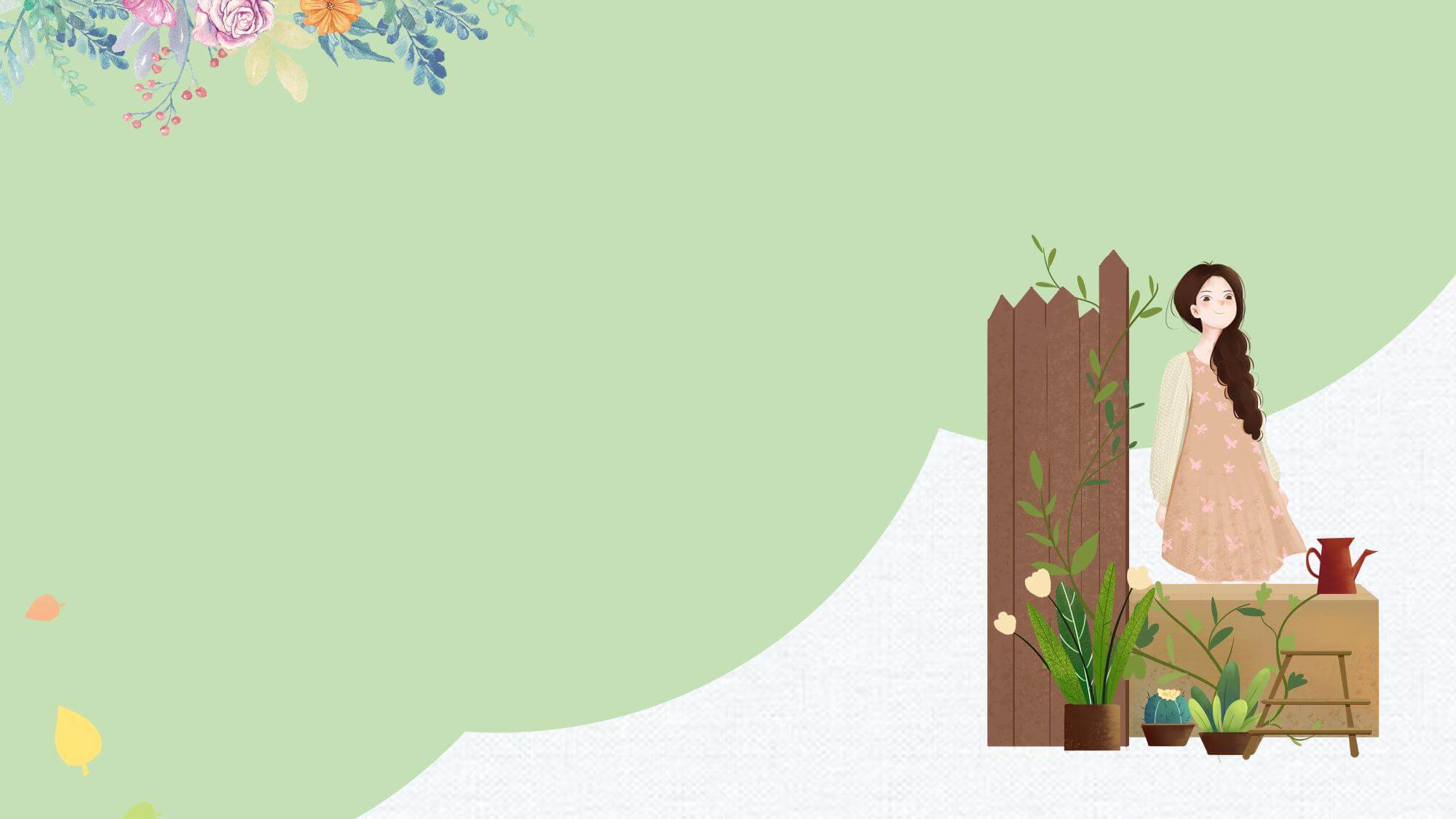 ONE
活动前期
在此录入上述图表的描述说明，在此录入上述图表的描述说明。在此录入上述图表的描述说明，在此录入上述图表的描述说明。
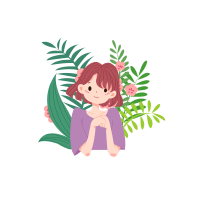 01 活动前期
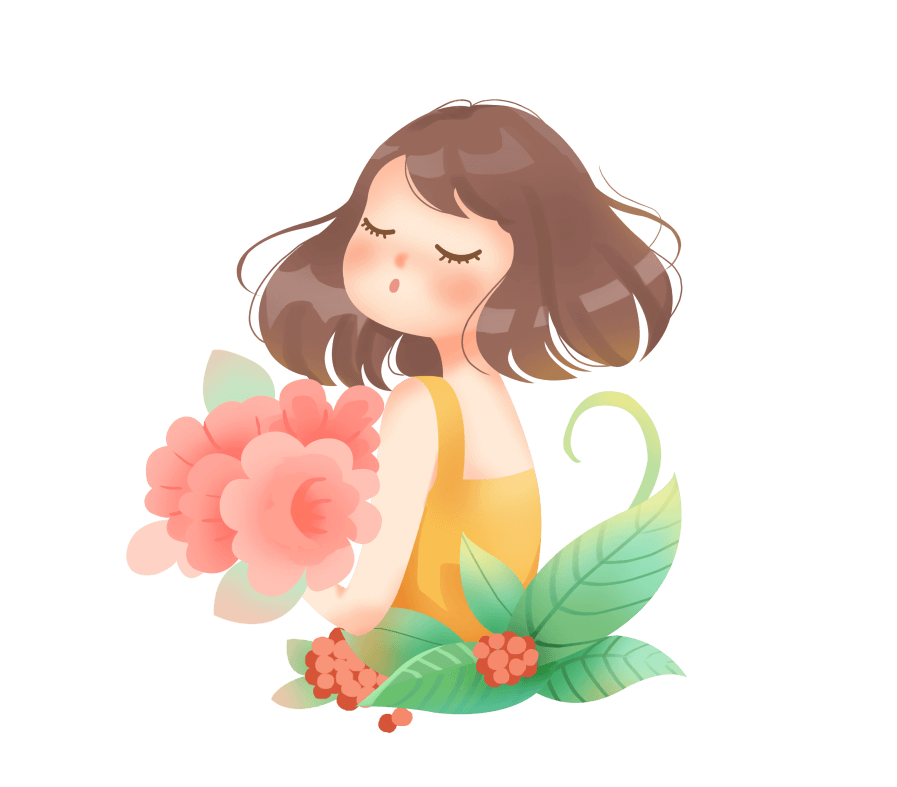 输入标题
输入标题
输入标题
01
02
03
标题内容
我们长期为客户提供专业的PPT策划设计制作等全程服务，凭借自身优势和专业化的独特视角为客户提供优质的PPT服务。
标题内容
我们长期为客户提供专业的PPT策划设计制作等全程服务，凭借自身优势和专业化的独特视角为客户提供优质的PPT服务。
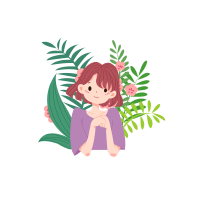 01 活动前期
点击添加
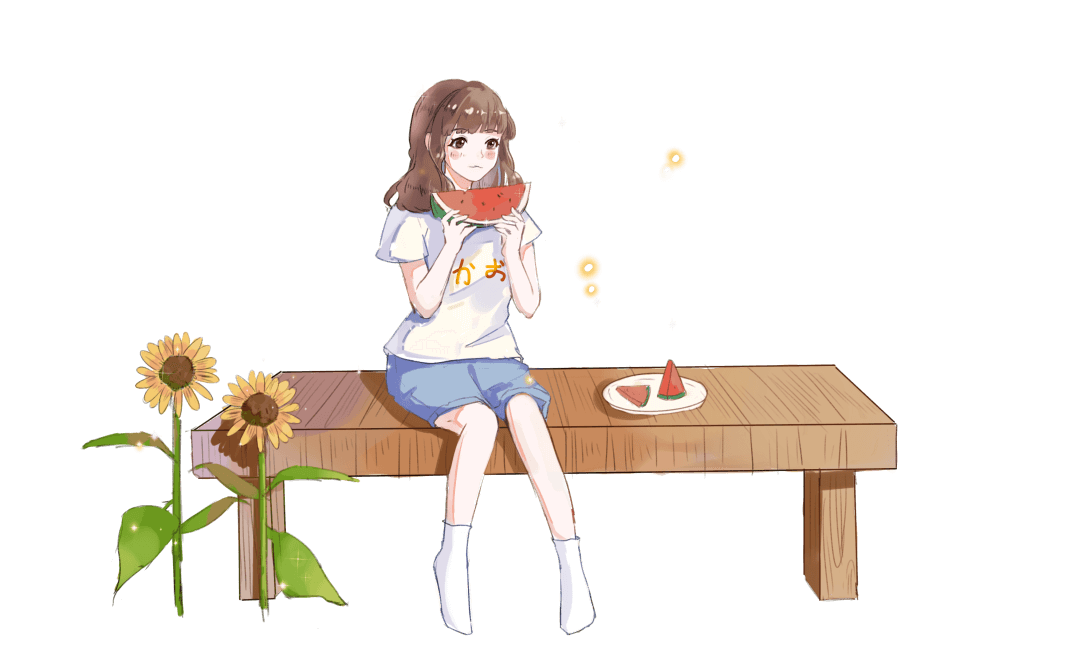 在此输入文字内容，文字不易太多，以简练为主，此模板作品在此输入文字内容
点击添加
在此输入文字内容，文字不易太多，以简练为主，此模板作品在此输入文字内容
点击添加
在此输入文字内容，文字不易太多，以简练为主，此模板作品在此输入文字内容
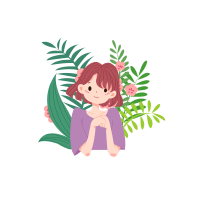 01 活动前期
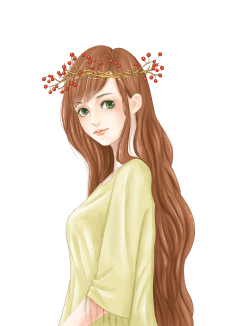 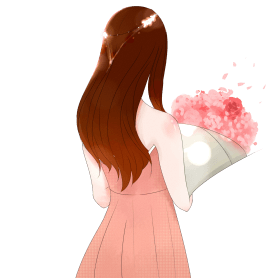 点击添加
点击添加
在此输入文字内容，文字不易太多，以简练为主，此模板作品在此输入文字内容
在此输入文字内容，文字不易太多，以简练为主，此模板作品在此输入文字内容
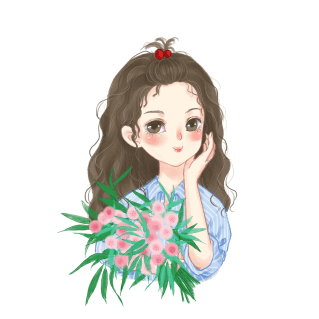 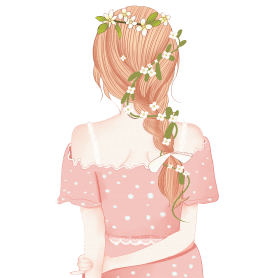 点击添加
点击添加
在此输入文字内容，文字不易太多，以简练为主，此模板作品在此输入文字内容
在此输入文字内容，文字不易太多，以简练为主，此模板作品在此输入文字内容
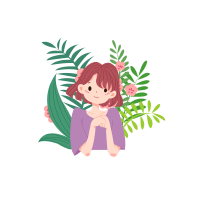 01 活动前期
在此输入文字内容，文字不易太多，以简练为主，此模板作品在此输入文字内容在此输入文字内容，文字不易太多，以简练为主，此模板作品在此输入文字内容在此输入文字内容，文字不易太多，以简练为主，此模板作品在此输入文字内容
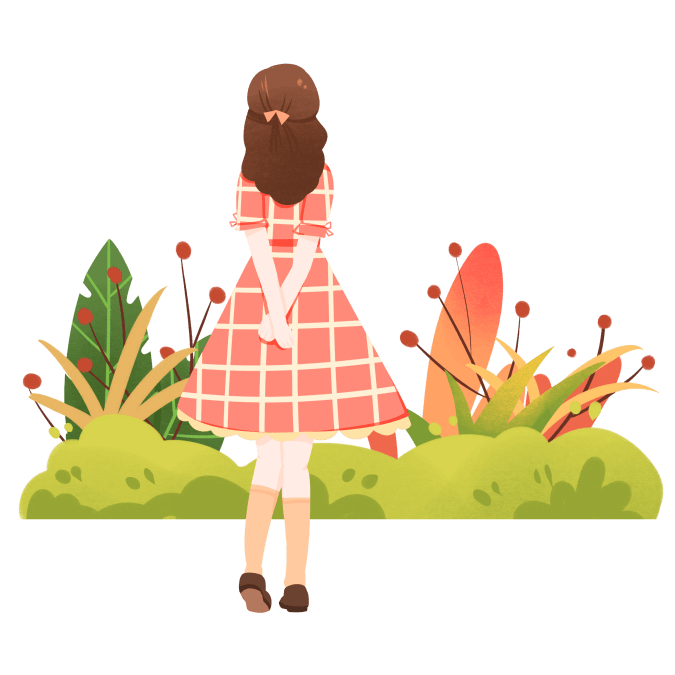 点击添加
在此输入文字内容，文字不易太多，以简练为主，此模板作品在此输入文字内容
点击添加
在此输入文字内容，文字不易太多，以简练为主，此模板作品在此输入文字内容
节日PPT模板 http://www.ypppt.com/jieri/
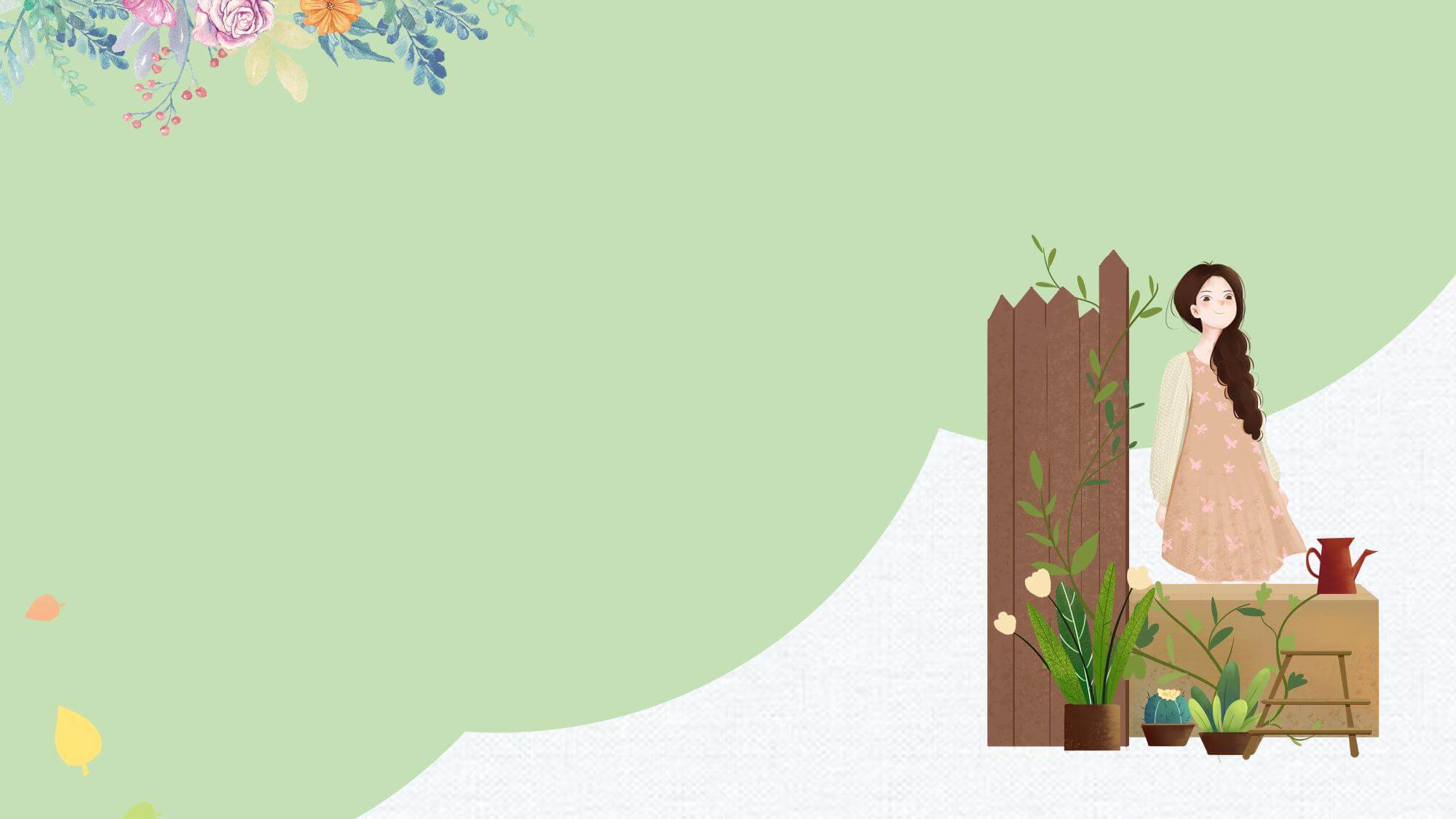 TWO
活动中期
在此录入上述图表的描述说明，在此录入上述图表的描述说明。在此录入上述图表的描述说明，在此录入上述图表的描述说明。
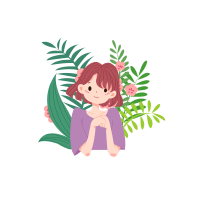 02 活动中期
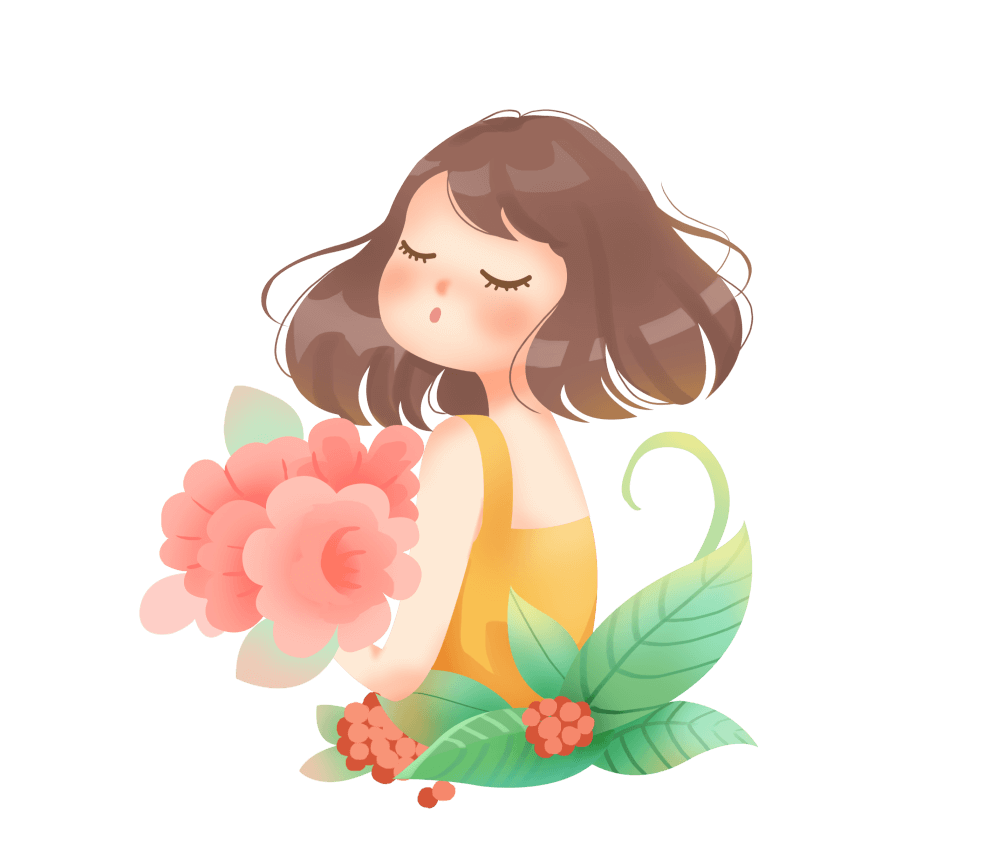 点击添加
在此输入文字内容，文字不易太多，以简练为主，此模板作品在此输入文字内容
点击添加
在此输入文字内容，文字不易太多，以简练为主，此模板作品在此输入文字内容
点击添加
在此输入文字内容，文字不易太多，以简练为主，此模板作品在此输入文字内容
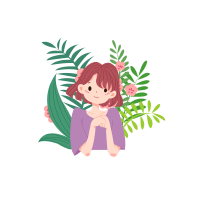 02 活动中期
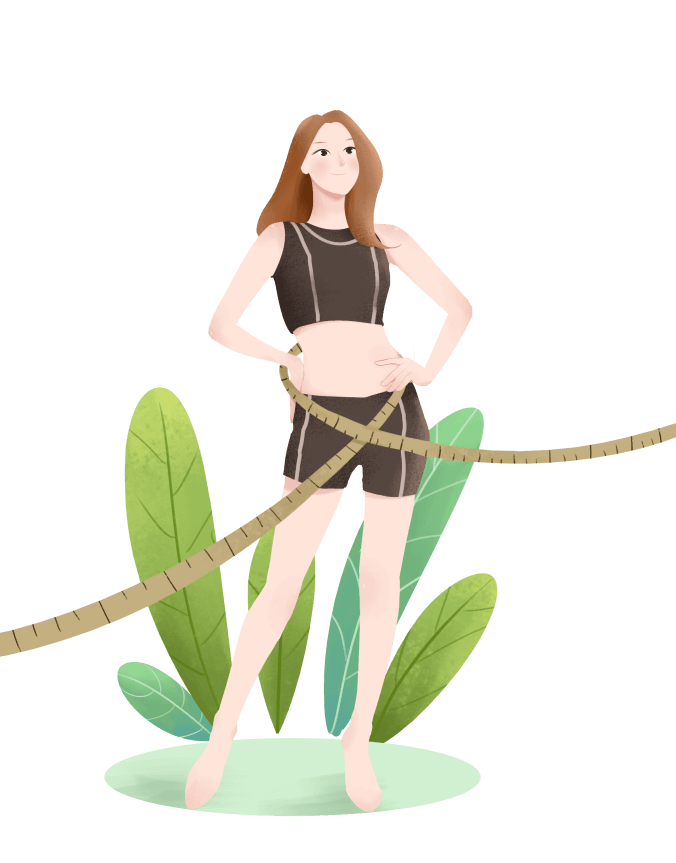 点击添加
在此输入文字内容，文字不易太多，以简练为主，此模板作品在此输入文字内容
点击添加
在此输入文字内容，文字不易太多，以简练为主，此模板作品在此输入文字内容
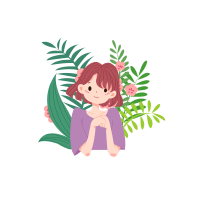 02 活动中期
标题文本预设
在此输入文字内容，文字不易太多，以简练为主，此模板作品在此输入文字内容
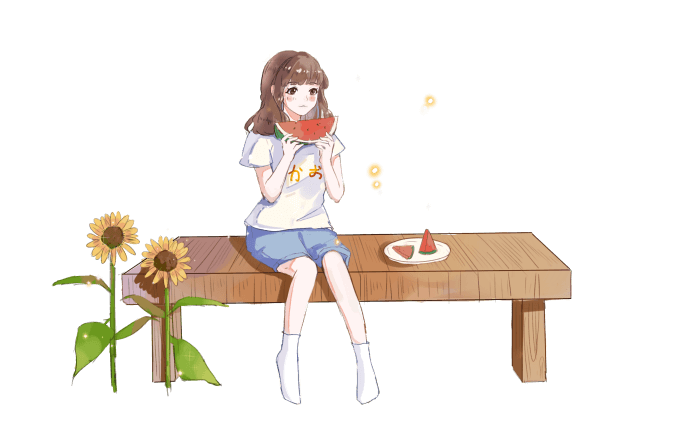 标题文本预设
标题文本预设
在此输入文字内容，文字不易太多，以简练为主，此模板作品在此输入文字内容
在此输入文字内容，文字不易太多，以简练为主，此模板作品在此输入文字内容
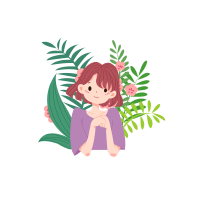 02 活动中期
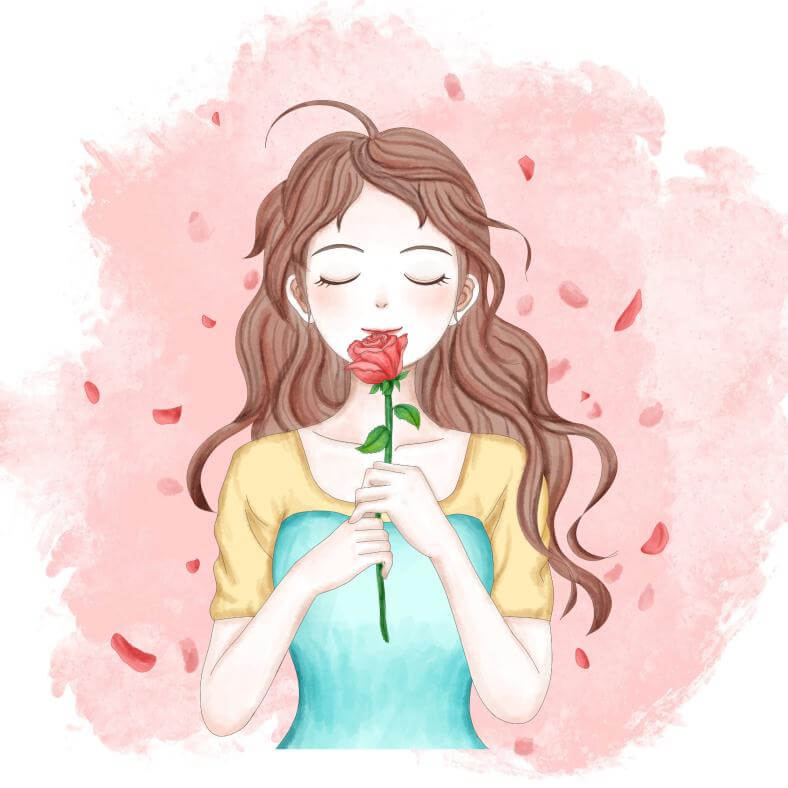 点击添加
在此输入文字内容，文字不易太多，以简练为主，此模板作品在此输入文字内容
点击添加
在此输入文字内容，文字不易太多，以简练为主，此模板作品在此输入文字内容
点击添加
在此输入文字内容，文字不易太多，以简练为主，此模板作品在此输入文字内容
[Speaker Notes: https://www.ypppt.com/]
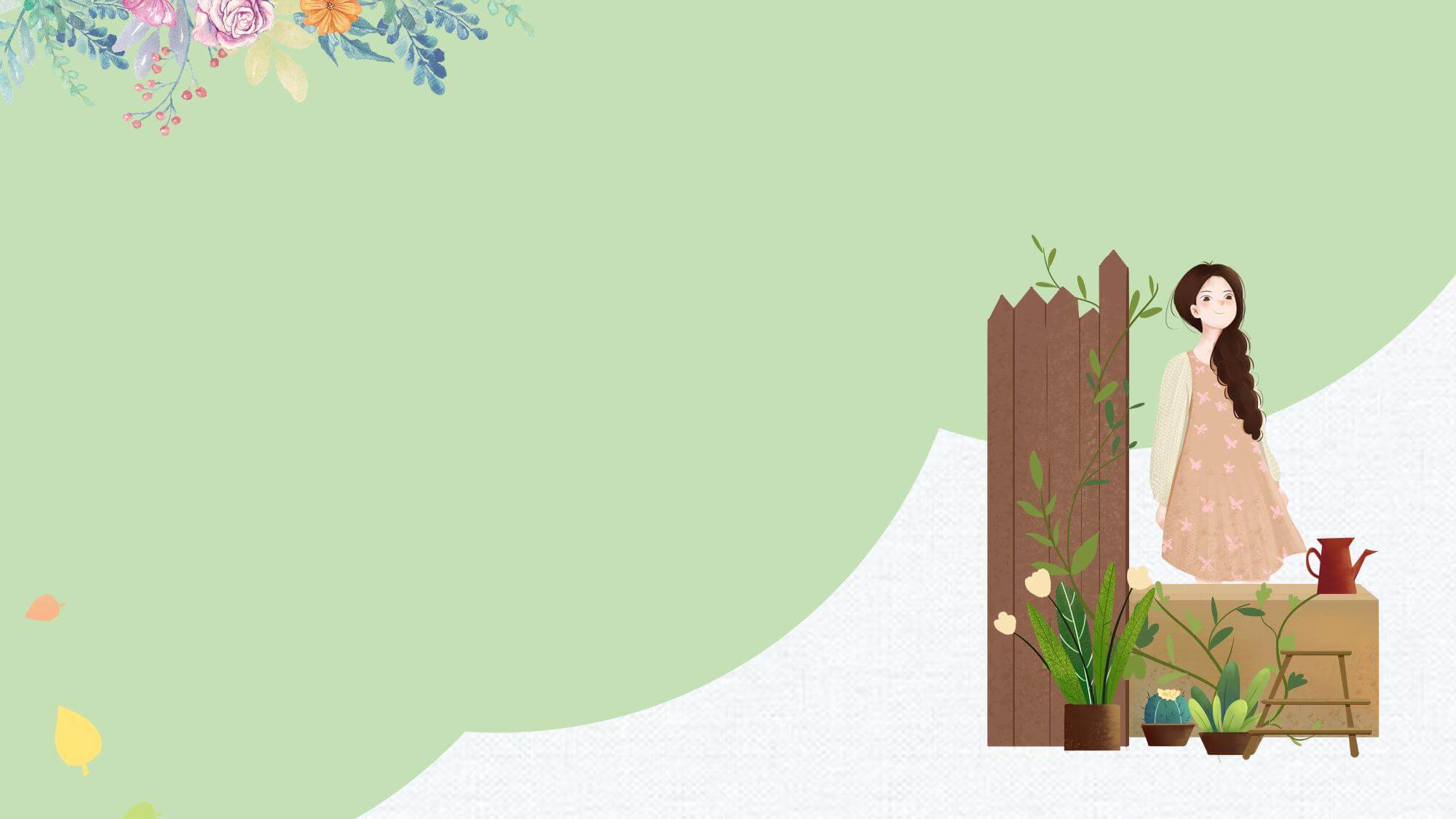 THREE
活动后期
在此录入上述图表的描述说明，在此录入上述图表的描述说明。在此录入上述图表的描述说明，在此录入上述图表的描述说明。
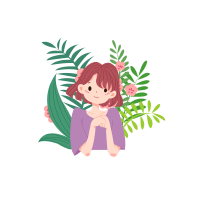 03 活动后期
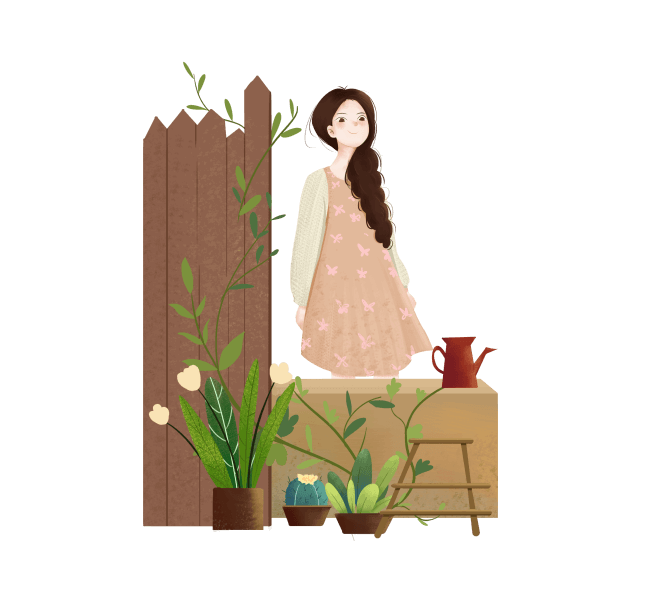 点击添加
点击添加
在此输入文字内容，文字不易太多，以简练为主，此模板作品在此输入文字内容
在此输入文字内容，文字不易太多，以简练为主，此模板作品在此输入文字内容
点击添加
点击添加
在此输入文字内容，文字不易太多，以简练为主，此模板作品在此输入文字内容
在此输入文字内容，文字不易太多，以简练为主，此模板作品在此输入文字内容
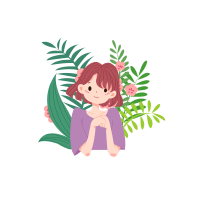 03 活动后期
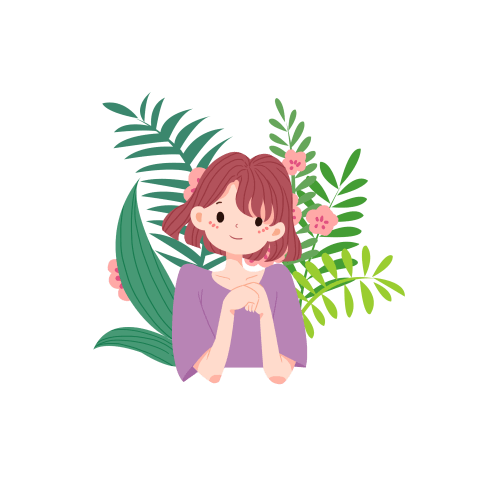 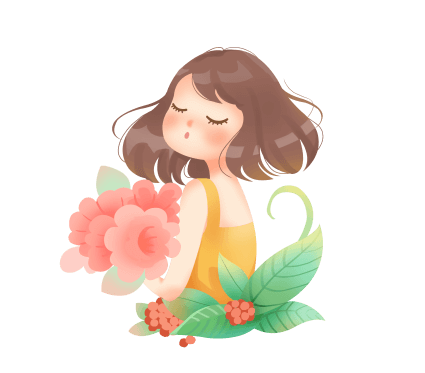 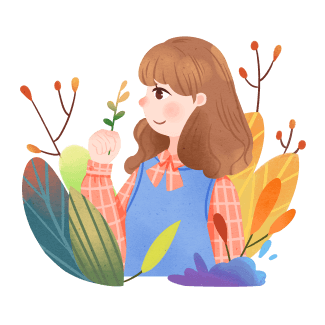 点击添加
点击添加
点击添加
在此输入文字内容，文字不易太多，以简练为主，此模板作品在此输入文字内容
在此输入文字内容，文字不易太多，以简练为主，此模板作品在此输入文字内容
在此输入文字内容，文字不易太多，以简练为主，此模板作品在此输入文字内容
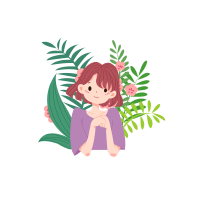 03 活动后期
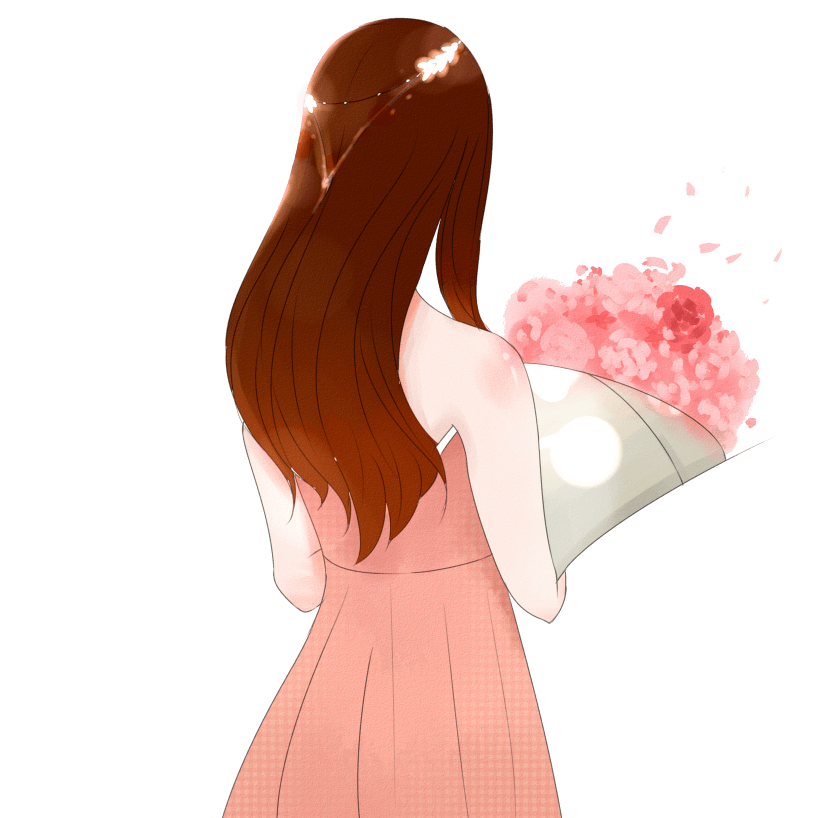 点击添加
在此输入文字内容，文字不易太多，以简练为主，此模板作品在此输入文字内容
点击添加
在此输入文字内容，文字不易太多，以简练为主，此模板作品在此输入文字内容
点击添加
在此输入文字内容，文字不易太多，以简练为主，此模板作品在此输入文字内容
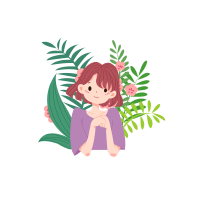 03 活动后期
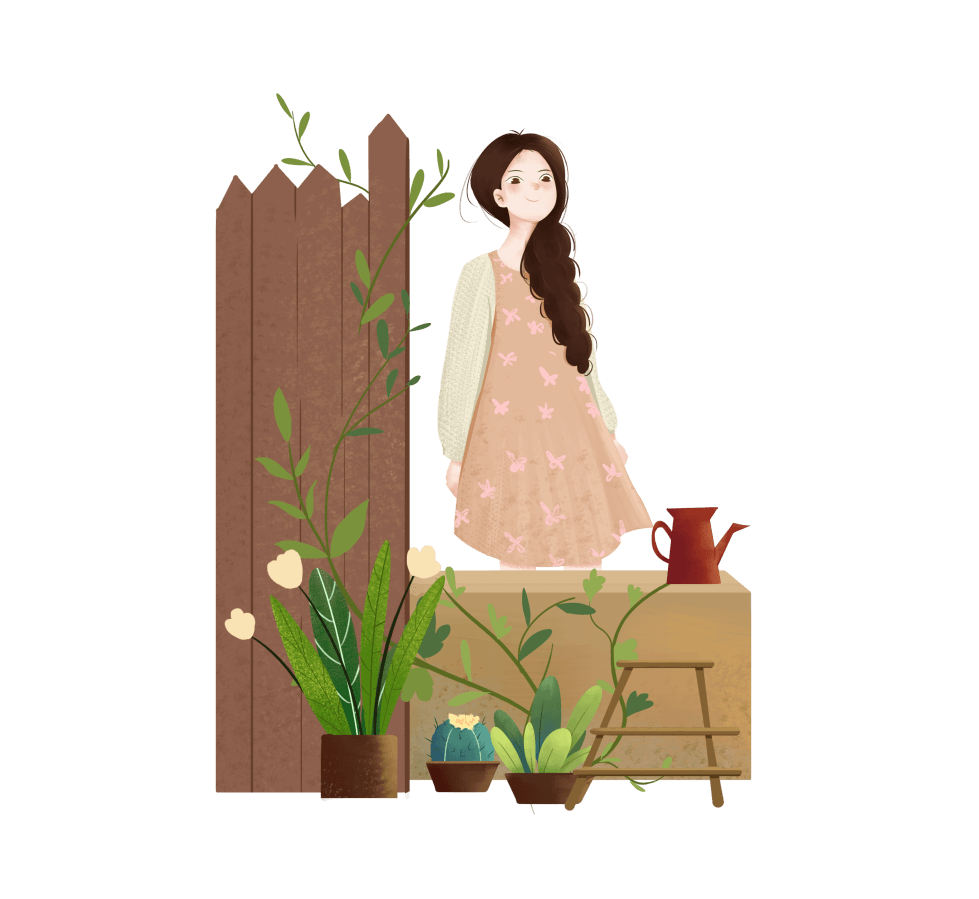 在此输入文字内容，文字不易太多，以简练为主，此模板作品在此输入文字内容；在此输入文字内容，文字不易太多，以简练为主，此模板作品在此输入文字内容；在此输入文字内容，文字不易太多，以简练为主，此模板作品在此输入文字内容；在此输入文字内容，文字不易太多，以简练为主，此模板作品在此输入文字内容；在此输入文字内容，文字不易太多，以简练为主，此模板作品在此输入文字内容；在此输入文字内容，文字不易太多，以简练为主，此模板作品在此输入文字内容；
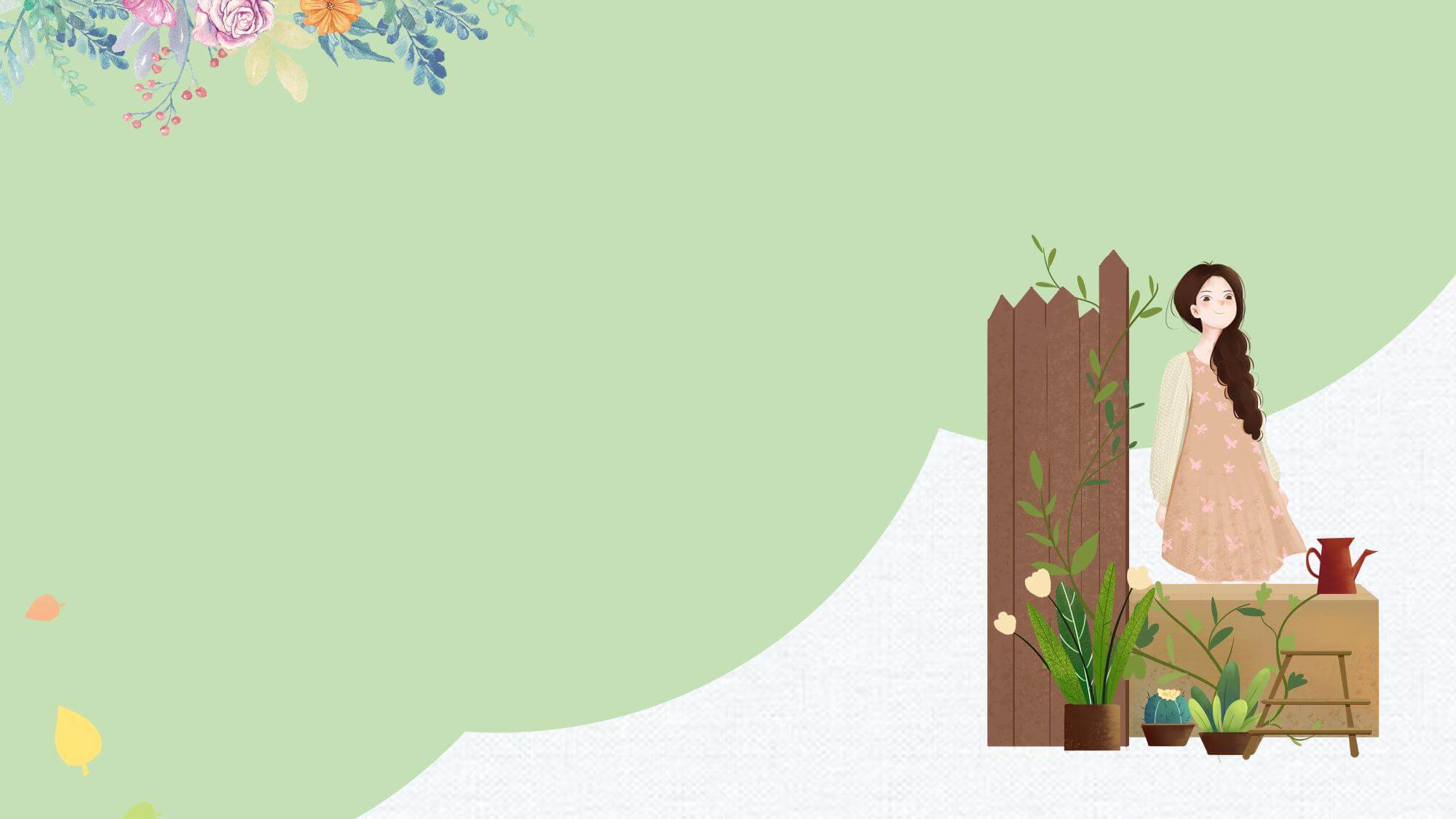 FOUR
效果预估
在此录入上述图表的描述说明，在此录入上述图表的描述说明。在此录入上述图表的描述说明，在此录入上述图表的描述说明。
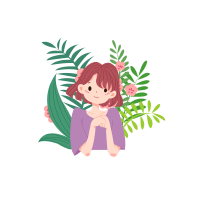 04 效果预估
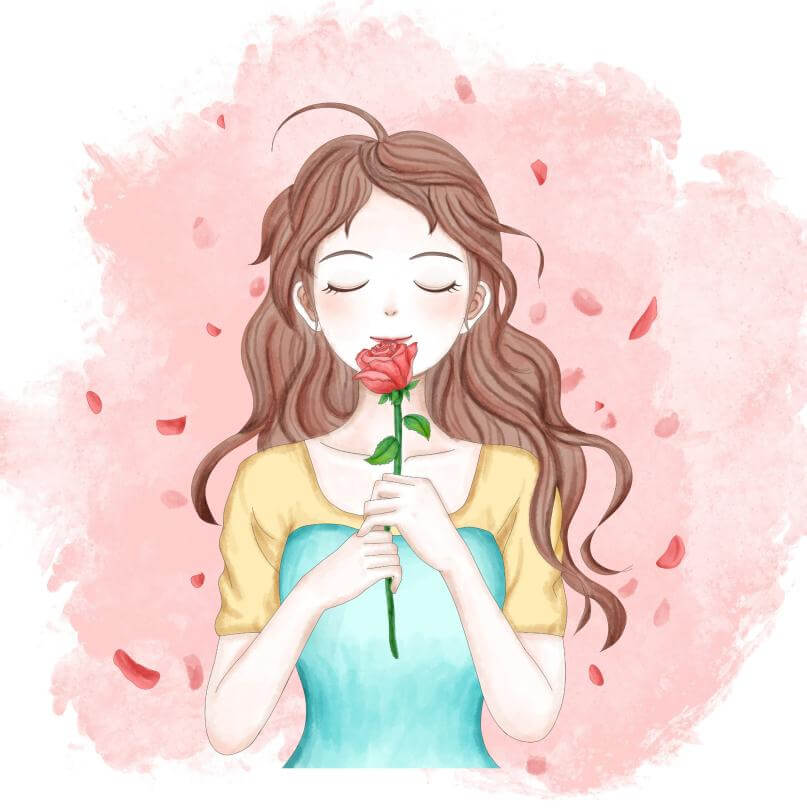 点击添加
在此输入文字内容，文字不易太多，以简练为主，此模板作品在此输入文字内容
点击添加
在此输入文字内容，文字不易太多，以简练为主，此模板作品在此输入文字内容
点击添加
在此输入文字内容，文字不易太多，以简练为主，此模板作品在此输入文字内容
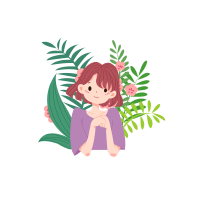 04 效果预估
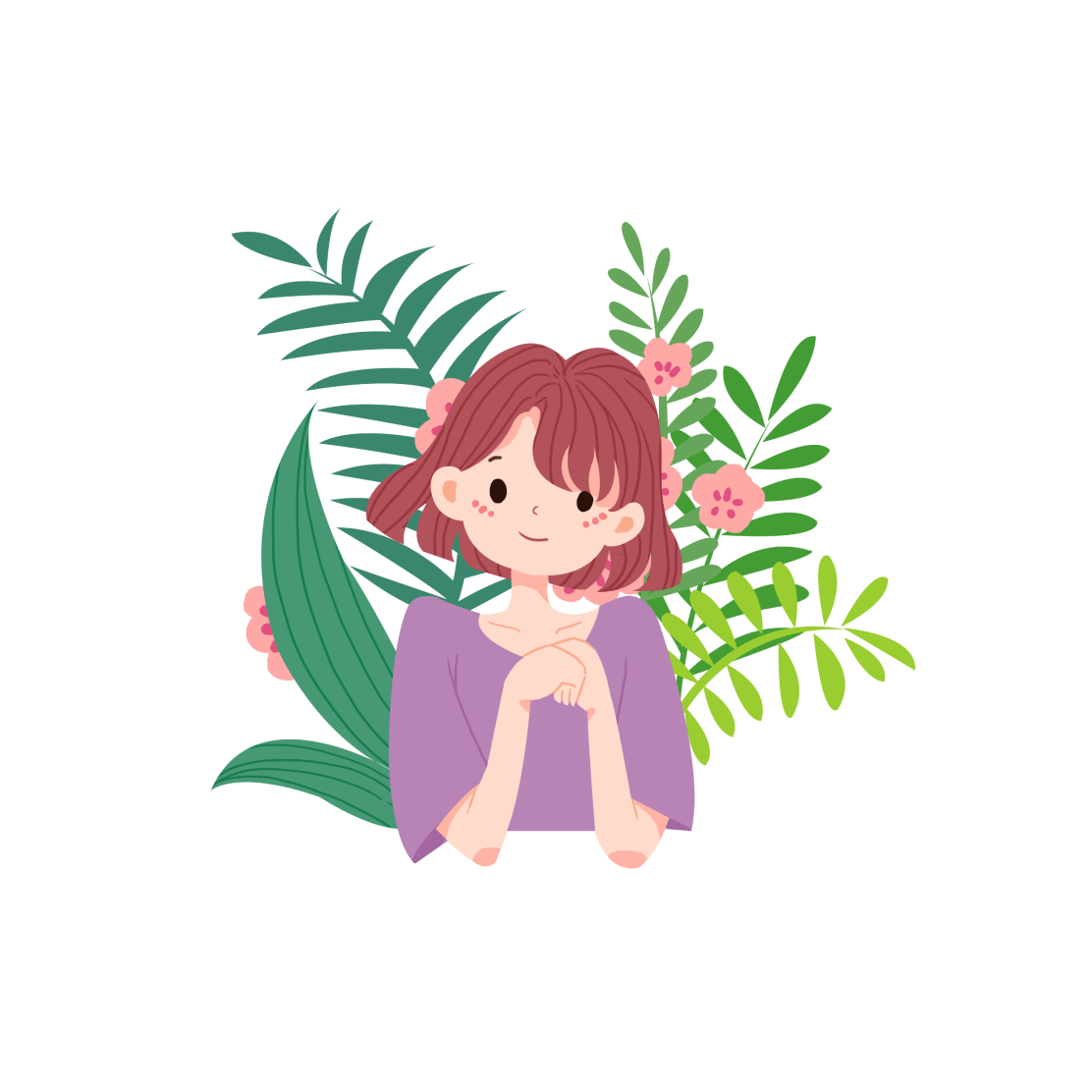 在此输入文字内容，文字不易太多，以简练为主，此模板作品在此输入文字内容；在此输入文字内容，文字不易太多，以简练为主，此模板作品在此输入文字内容；在此输入文字内容，文字不易太多，以简练为主，此模板作品在此输入文字内容；在此输入文字内容，文字不易太多，以简练为主，此模板作品在此输入文字内容；在此输入文字内容，文字不易太多，以简练为主，此模板作品在此输入文字内容；在此输入文字内容，文字不易太多，以简练为主，此模板作品在此输入文字内容；
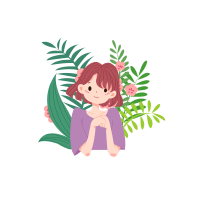 04 效果预估
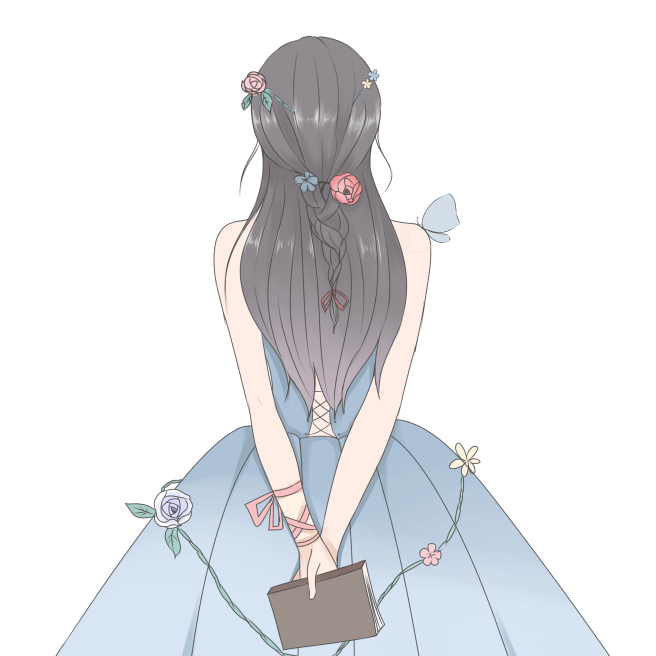 标题文本预设
标题文本预设
标题文本预设
标题文本预设
在此输入文字内容，文字不易太多，以简练为主，此模板作品在此输入文字内容
在此输入文字内容，文字不易太多，以简练为主，此模板作品在此输入文字内容
在此输入文字内容，文字不易太多，以简练为主，此模板作品在此输入文字内容
在此输入文字内容，文字不易太多，以简练为主，此模板作品在此输入文字内容
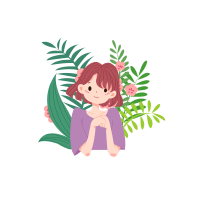 04 效果预估
在此输入文字内容，文字不易太多，以简练为主，此模板作品在此输入文字内容在此输入文字内容，文字不易太多，以简练为主，此模板作品在此输入文字内容在此输入文字内容，文字不易太多，以简练为主，此模板作品在此输入文字内容
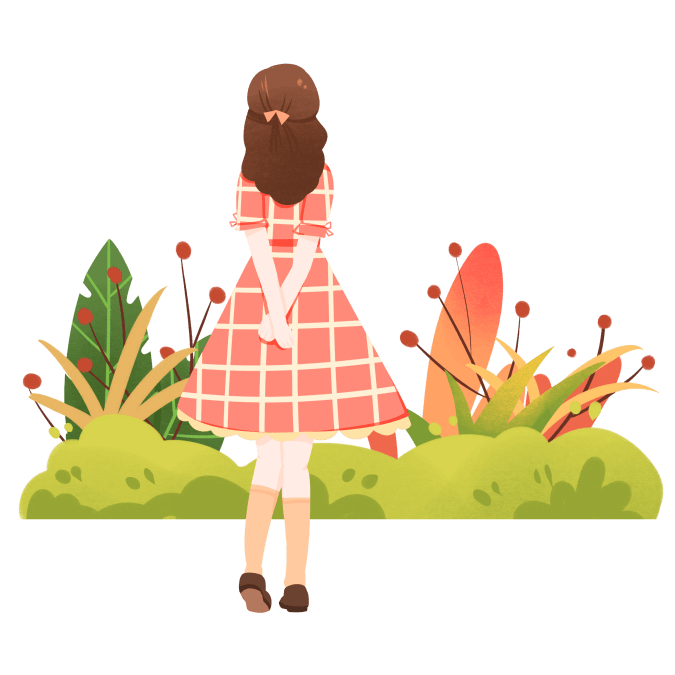 点击添加
在此输入文字内容，文字不易太多，以简练为主，此模板作品在此输入文字内容
点击添加
在此输入文字内容，文字不易太多，以简练为主，此模板作品在此输入文字内容
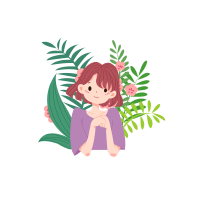 04 效果预估
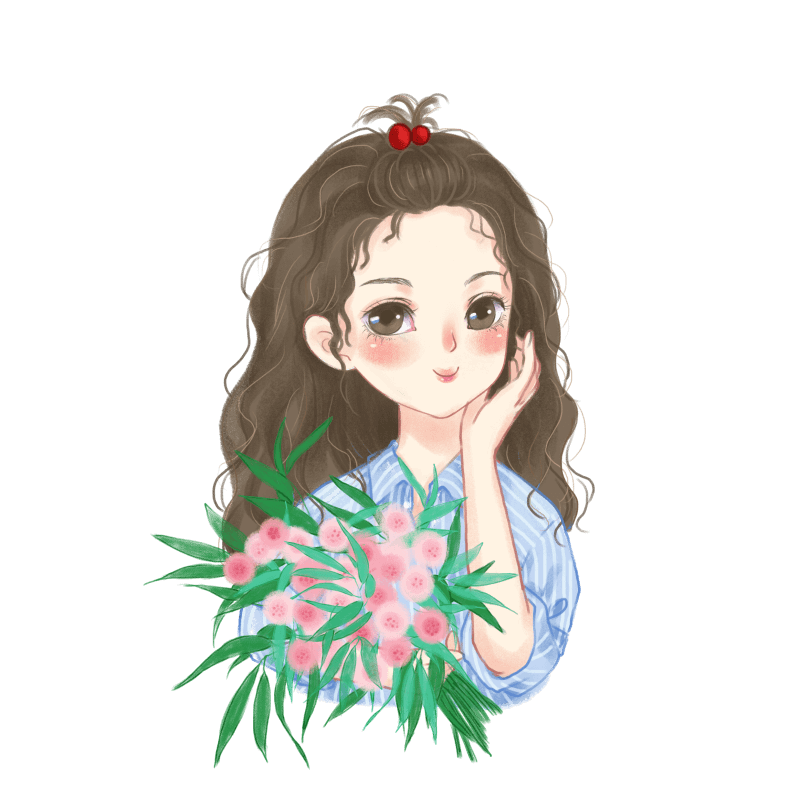 点击添加
在此输入文字内容，文字不易太多，以简练为主，此模板作品在此输入文字内容
点击添加
在此输入文字内容，文字不易太多，以简练为主，此模板作品在此输入文字内容
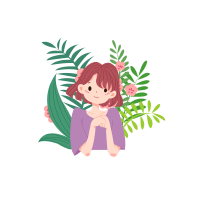 04 效果预估
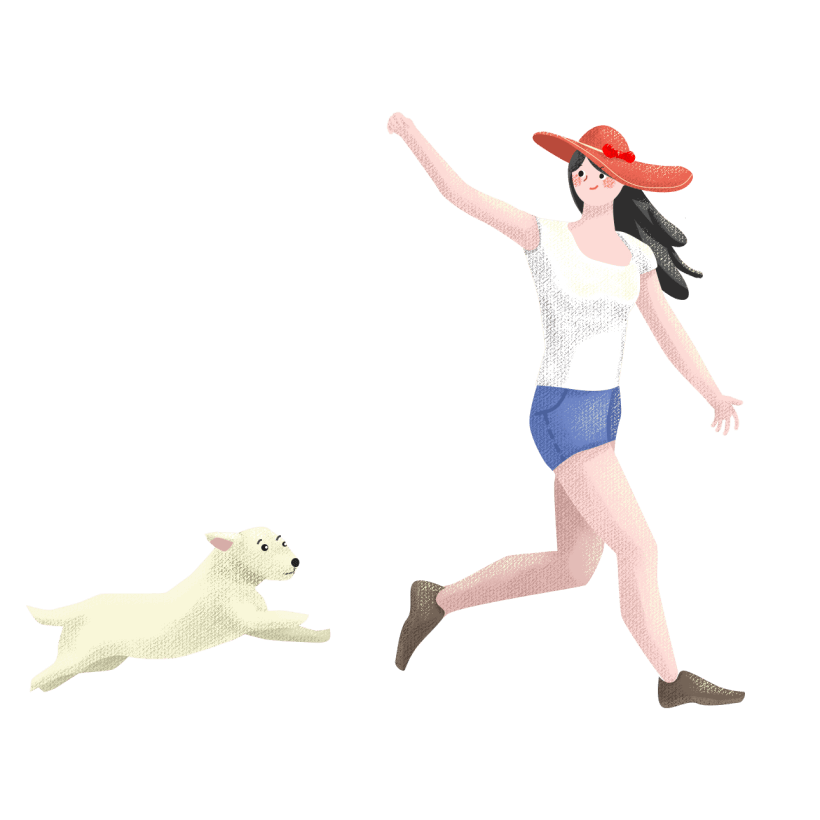 点击添加
在此输入文字内容，文字不易太多，以简练为主，此模板作品在此输入文字内容
点击添加
在此输入文字内容，文字不易太多，以简练为主，此模板作品在此输入文字内容
点击添加
在此输入文字内容，文字不易太多，以简练为主，此模板作品在此输入文字内容
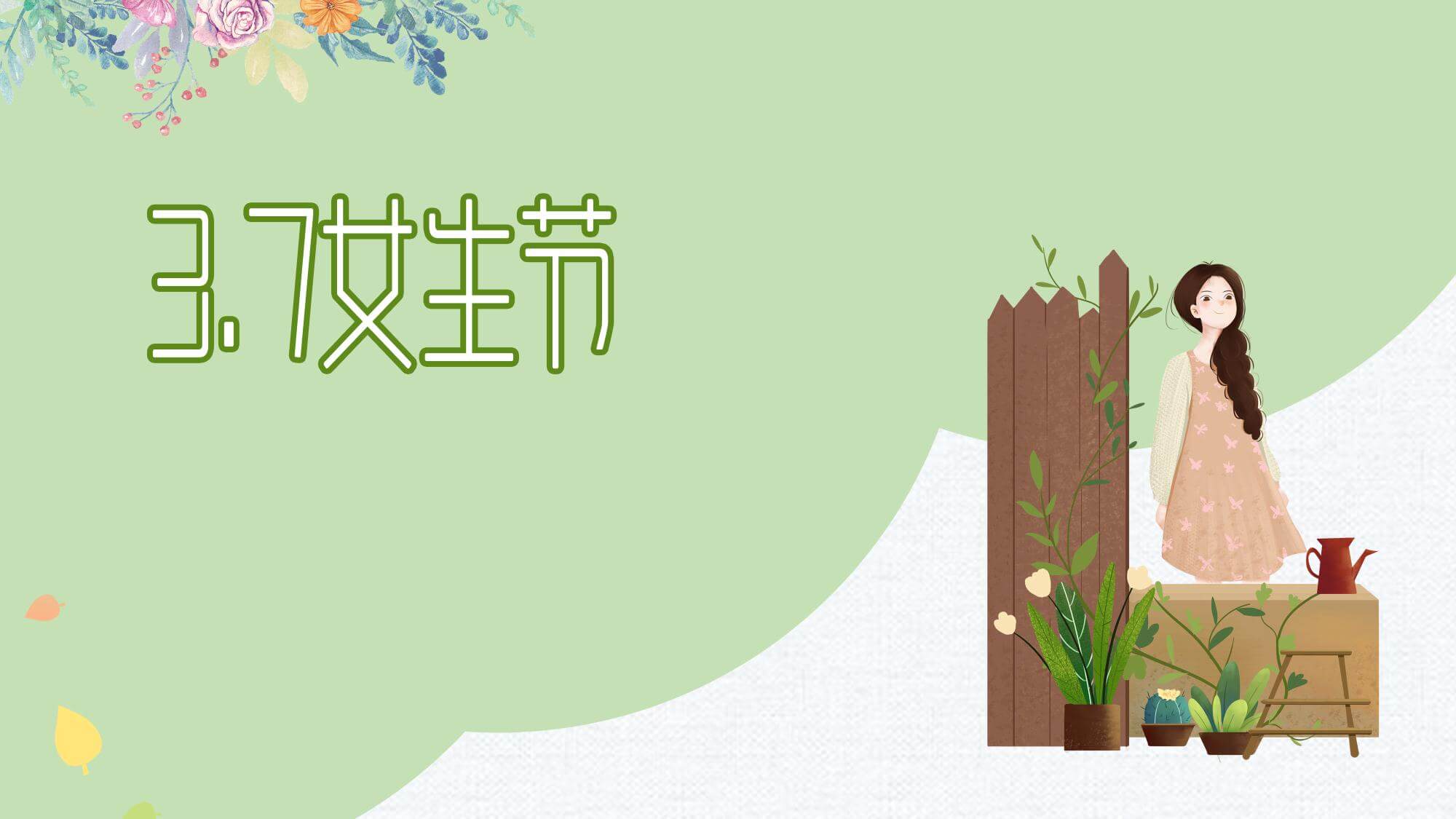 GIRLS’DAY
就是要给女生宠爱一分都不能少
汇报人：优品PPT   时间：20XX.3.7
更多精品PPT资源尽在—优品PPT！
www.ypppt.com
PPT模板下载：www.ypppt.com/moban/         节日PPT模板：www.ypppt.com/jieri/
PPT背景图片：www.ypppt.com/beijing/          PPT图表下载：www.ypppt.com/tubiao/
PPT素材下载： www.ypppt.com/sucai/            PPT教程下载：www.ypppt.com/jiaocheng/
字体下载：www.ypppt.com/ziti/                       绘本故事PPT：www.ypppt.com/gushi/
PPT课件：www.ypppt.com/kejian/
[Speaker Notes: 模板来自于 优品PPT https://www.ypppt.com/]